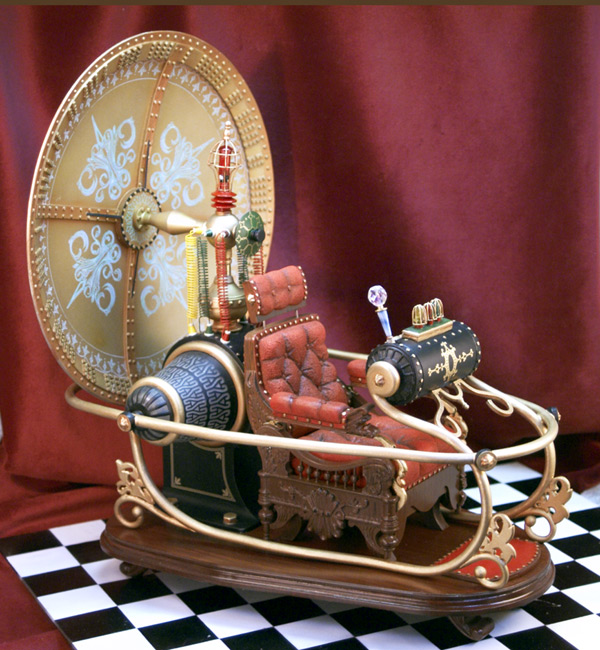 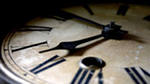 И      с      т      о      р      и      я
О      т      е      ч       е     с       т      в     а
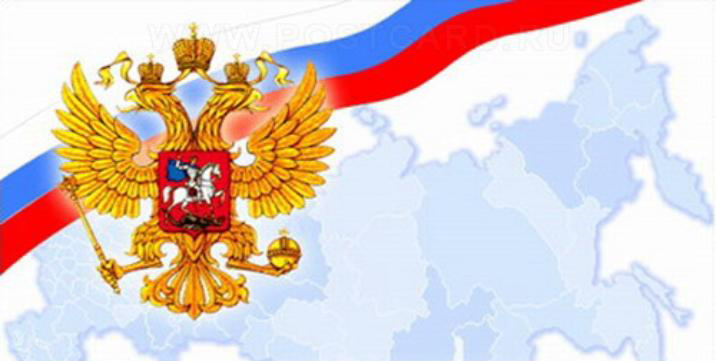 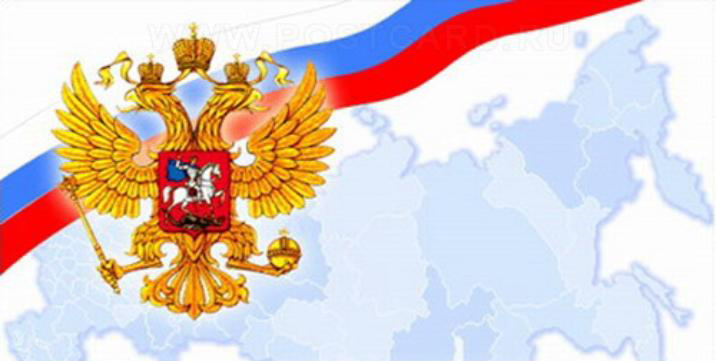 Отечество -
страна, где человек родился и к гражданам которой он принадлежит.
Древняя  Русь
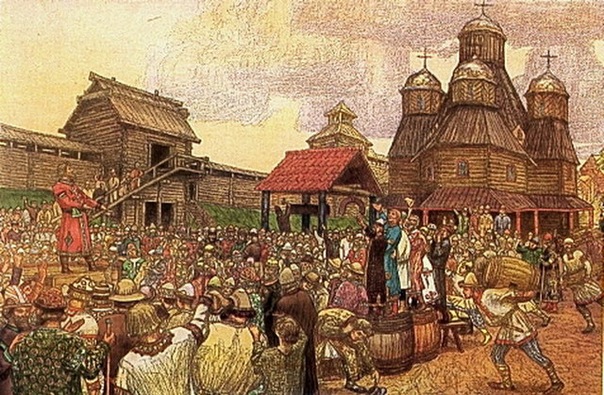 Основание Киева
Основание Москвы
Крещение Руси
Трудные времена
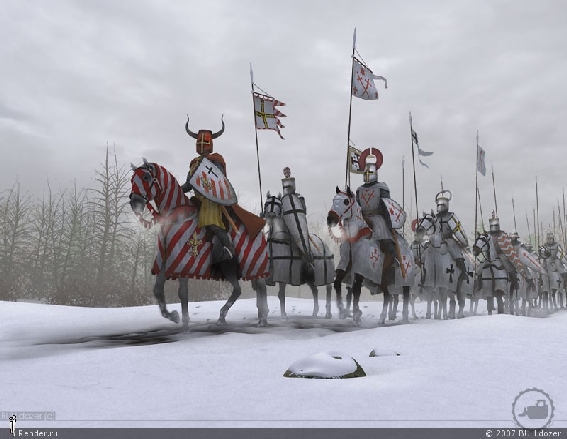 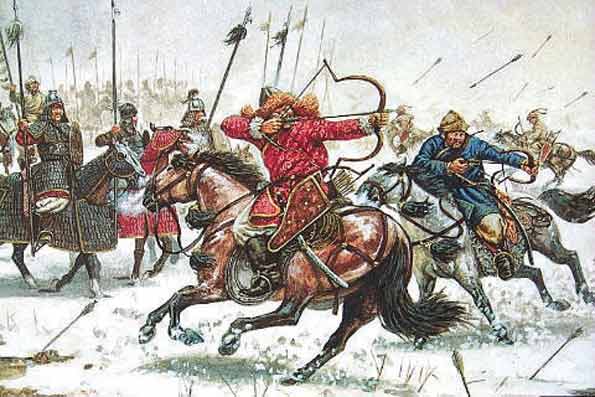 Ледовое побоище
Куликовская битва
Невская битва
Патриоты России
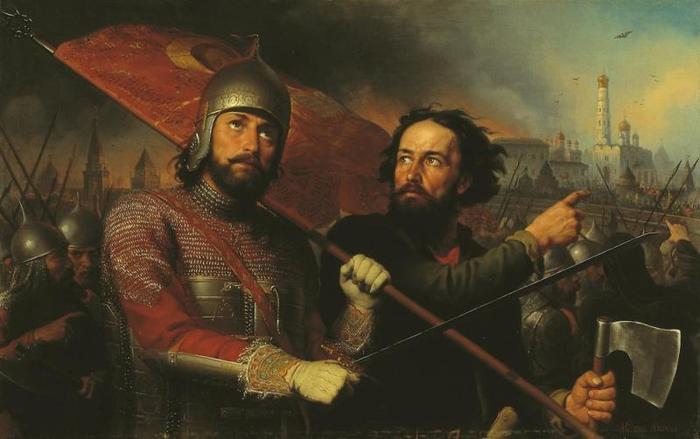 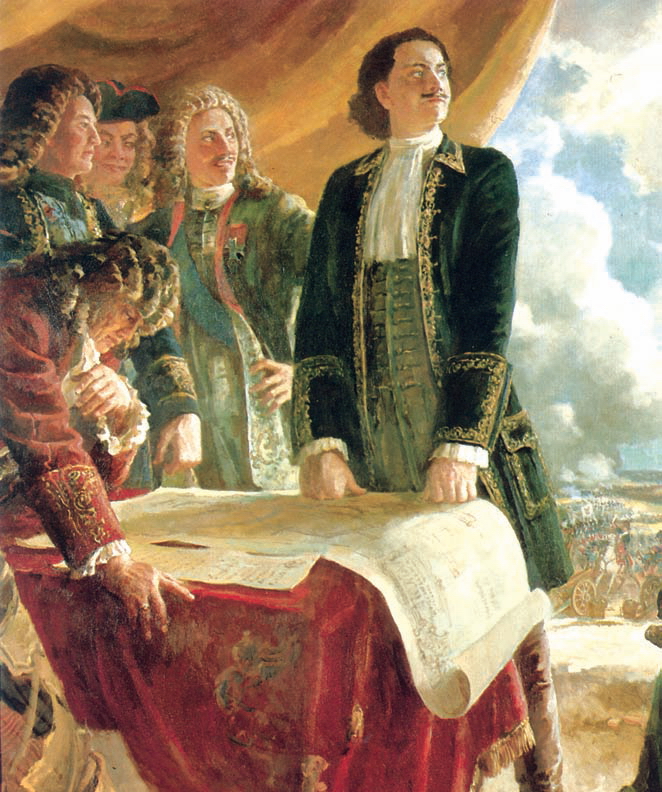 Пётр I
Провозглашение императором
Путешествие в Европу
Основание Санкт-Петербурга
Отечественная война 1812 года
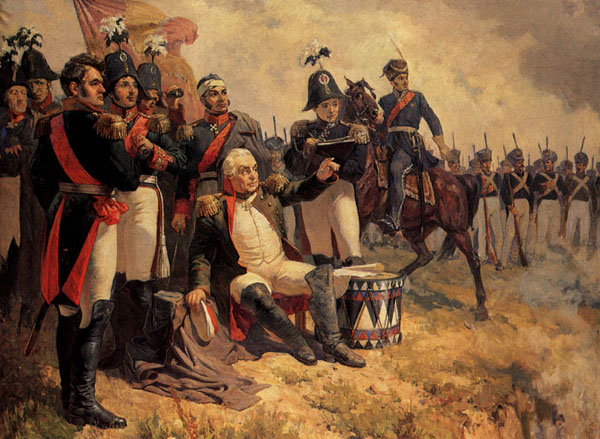 Бородинская битва
Сдача Москвы
Тарутинский манёвр
Кирилл и Мефодий
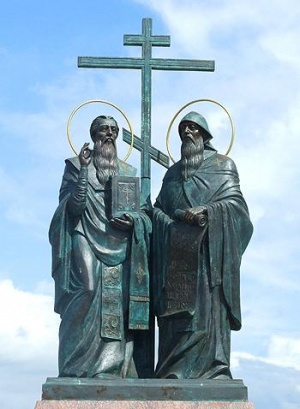 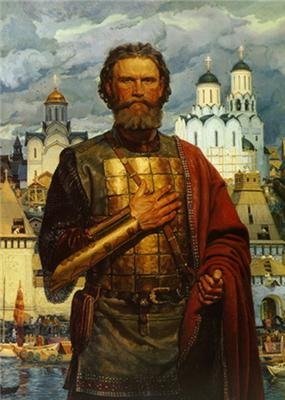 Дмитрий Донской
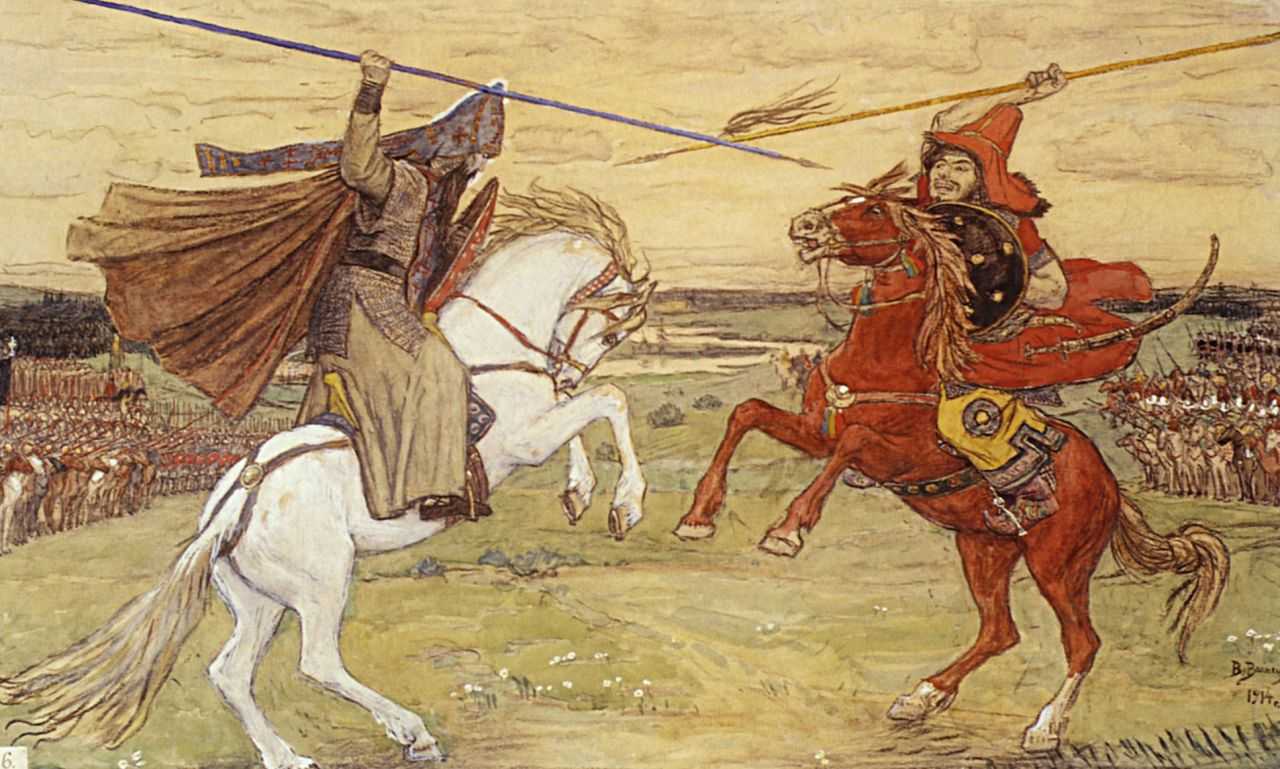 М.В.Ломоносов
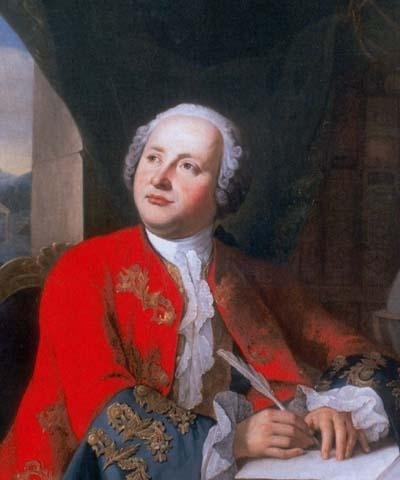 Ю.А.Гагарин
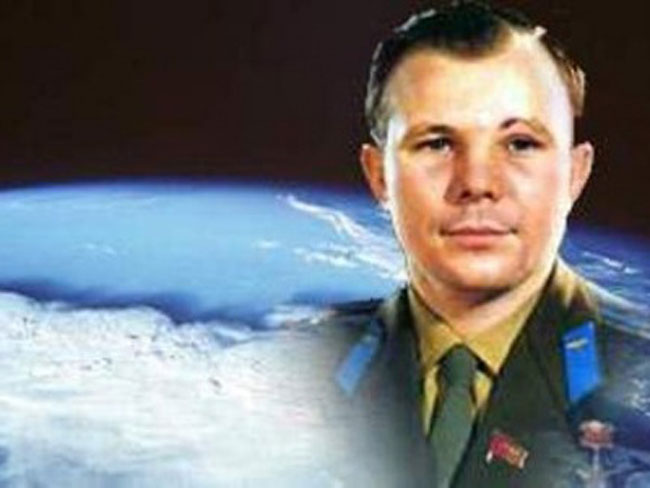